The Story Ishtar and GilgameshTablet VI
When Gilgamesh returns from battling Humbaba, he washes up and puts his hair in a manly ponytail. 
Ishtar sees this and is overcome with lust for Gilgamesh; she asks him to be her husband.
Gilgamesh does not want to be her boy-toy stating that her lust will be short-lived, just as  it has been with other men. 
She tells him they will live together in a house made of cedar, and that she will give him a lapis lazuli chariot with golden wheels. She says that kings and princes will offer him all their wealth.
The Story Ishtar and GilgameshTablet VI, continued
Here’s what Gilgamesh knows about Ishtar’s past relationships (*cough cough-evidence):
Her husband, Tammuz, the shepherd, became a captive in the underworld and is mourned in festivals every year. Another shepherd she loved became a broken-winged bird. She loved the lion, then ensured that he was captured in “ambush pits.” She loved the stallion but contrived harnesses and whips and spurs to control him. When a goat herder loved her, she turned him into a wolf. When her father’s gardener rejected her advances, she turned him into a frog. Gilgamesh asks why he should expect to fare any better.
The Story Ishtar and GilgameshTablet VI, continued
Ishtar runs to her father and mother, Anu and Antum, and demands to use the Bull of Heaven.
She wants the Bull to tear Gilgamesh to pieces.
Her father does not understand her anger, since all that Gilgamesh said was true. Ishtar erupts into a full-blown tantrum.
She threatens to let all of the dead people out of the underworld so they can feast on the living, unless her parents give her the bull. 
He warns her that the bull will cause seven years of famine. 
Ishtar assures him that she has made provisions for the people and the flocks of Uruk, and he gives in.
Ishtar?
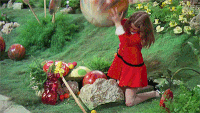 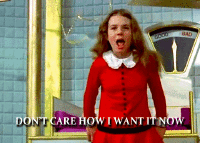